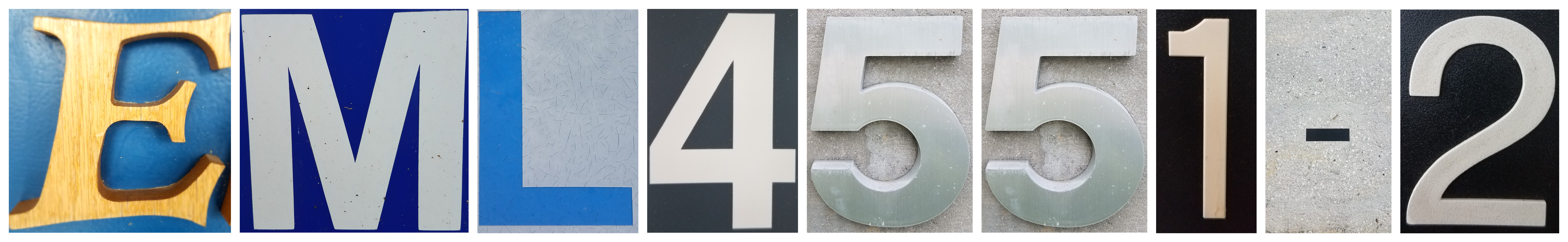 Lightweight UAV
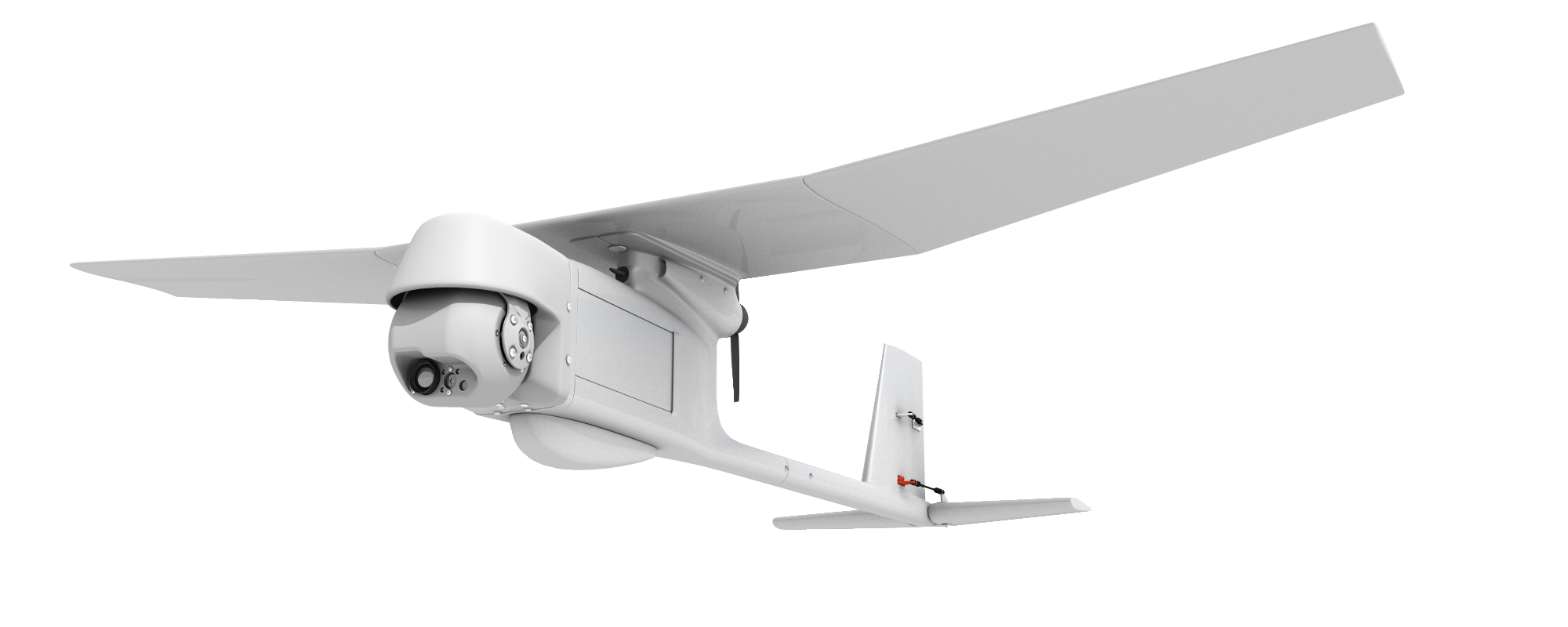 Team 518
Clayton Cooley
 Taylor Jacobs
 Zachary Noay
 Brenden Richman
 Brian Thervil
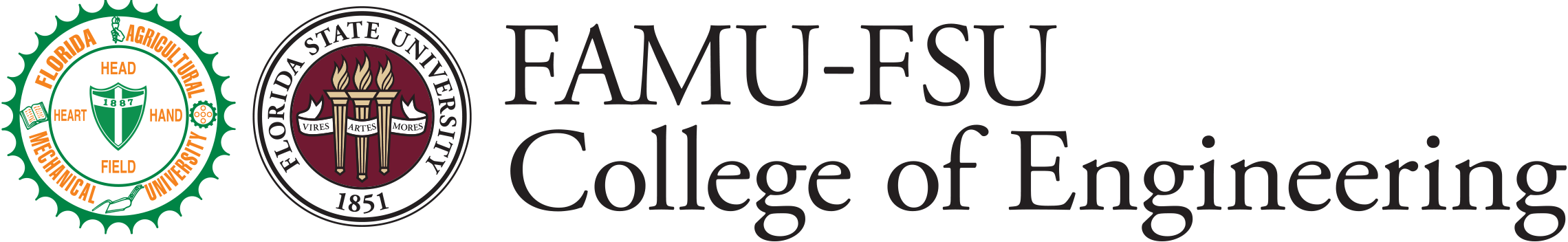 15-Oct-19
Team Introduction
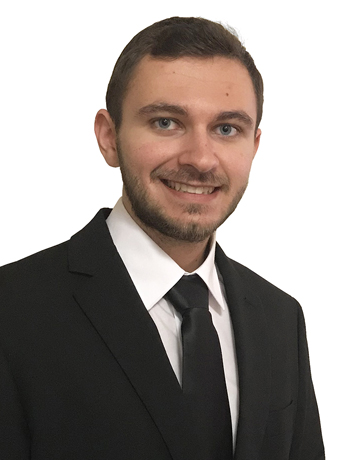 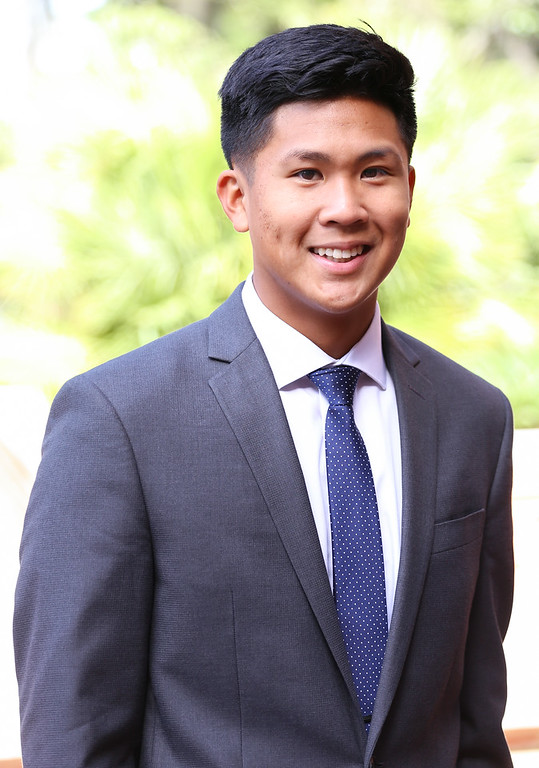 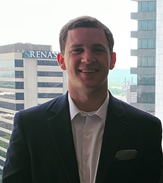 Taylor Jacobs 
Flight Dynamics Engineer
Mechanical Engineering
Clayton Cooley
Test Engineer
Mechanical Engineering
Zachary Noay
Embedded Systems Engineer
Electrical & Computer Engineering
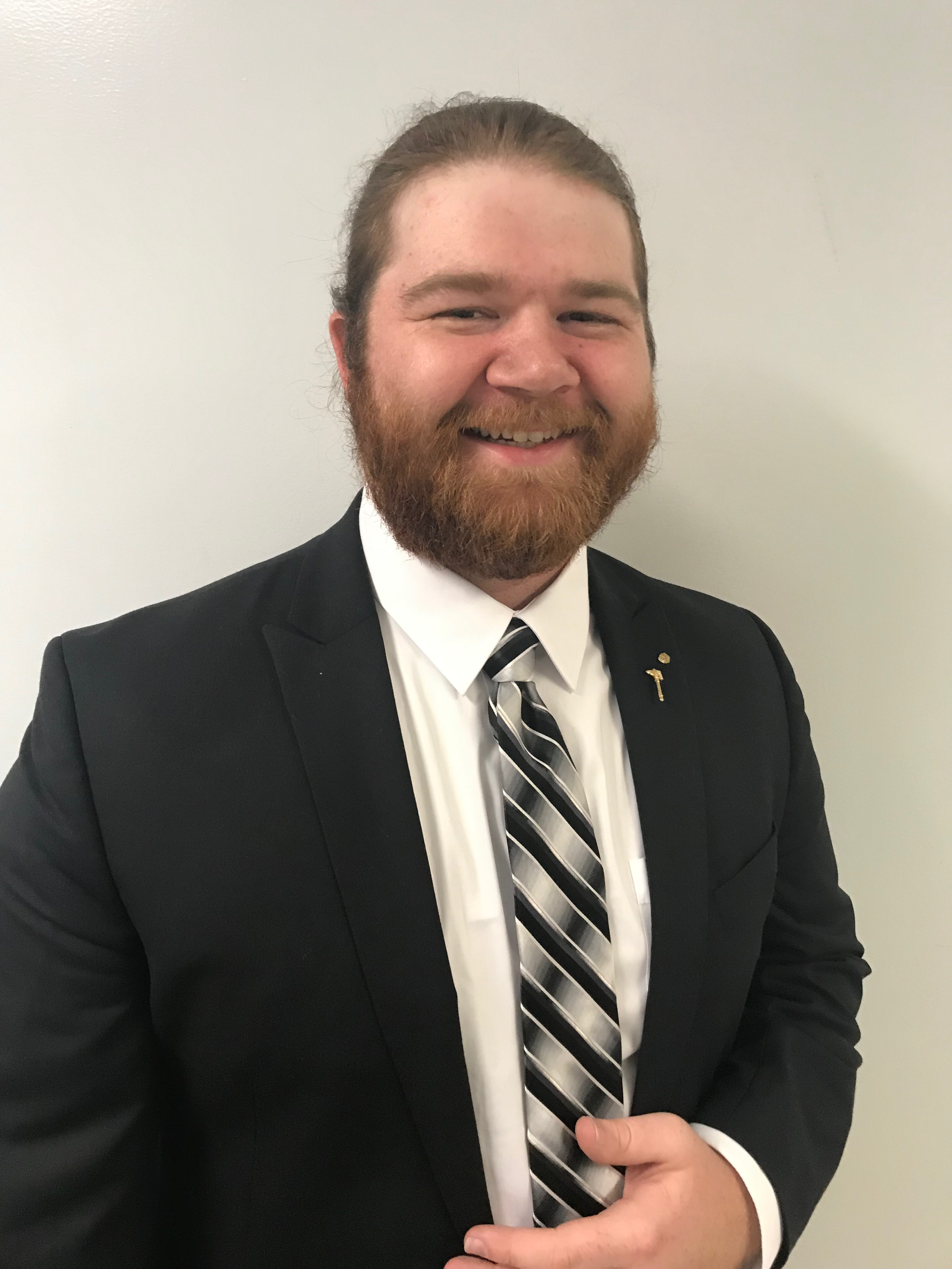 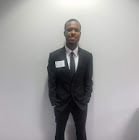 Brenden Richman
CAD/Materials Engineer
Mechanical Engineering
Brian Thervil
Software/System Integration Engineer
Electrical & Computer Engineering
2
Sponsor and Advisor
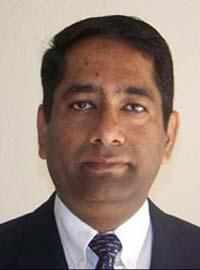 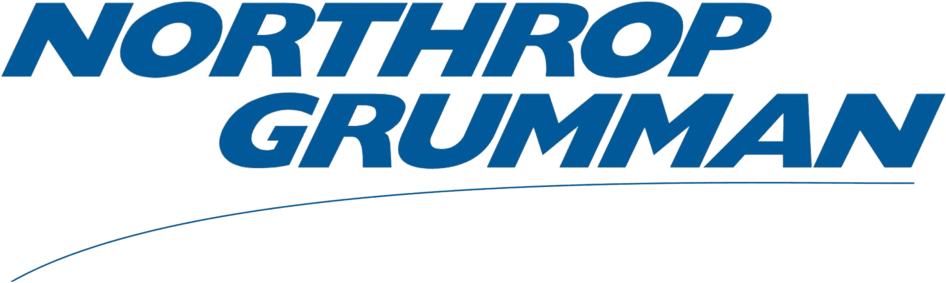 A global security company that provides innovative solutions worldwide.
Jennifer Tecson
Dr. Rajan Kumar
Manager of Engineering
FSU Electrical Engineering Graduate
Research in Aerodynamics,  Experimental Fluid Mechanics, and Flow Diagnostics
Taylor Jacobs
3
Objective
The objective of this project is to decrease the weight and increase the flight time of a fixed wing UAV for military video surveillance.
Taylor Jacobs
4
UAV
UAV stands for Unmanned Aerial Vehicle
Often called a drone and remotely controlled
Two main types
Fixed Wing
Quadcopter
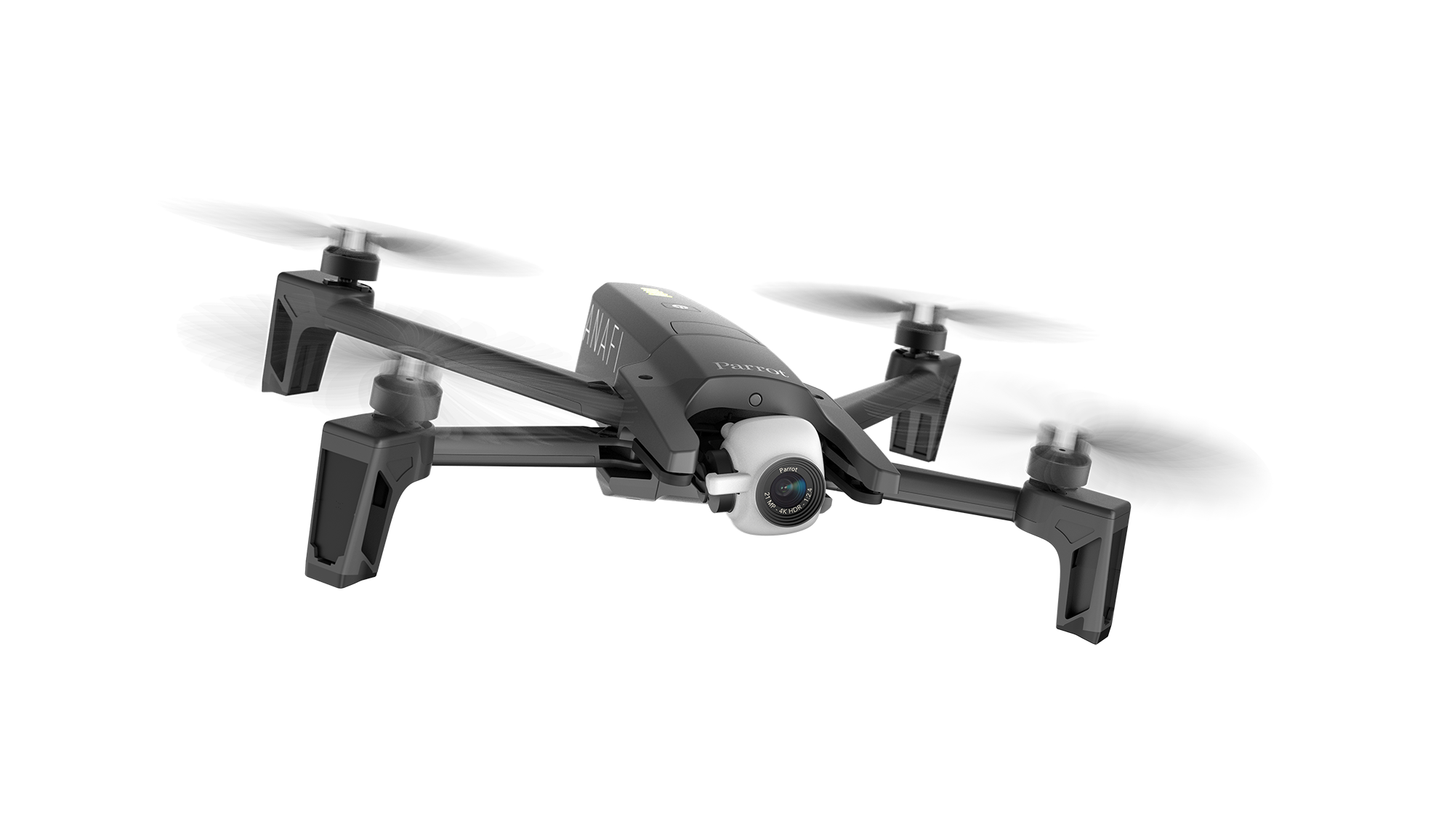 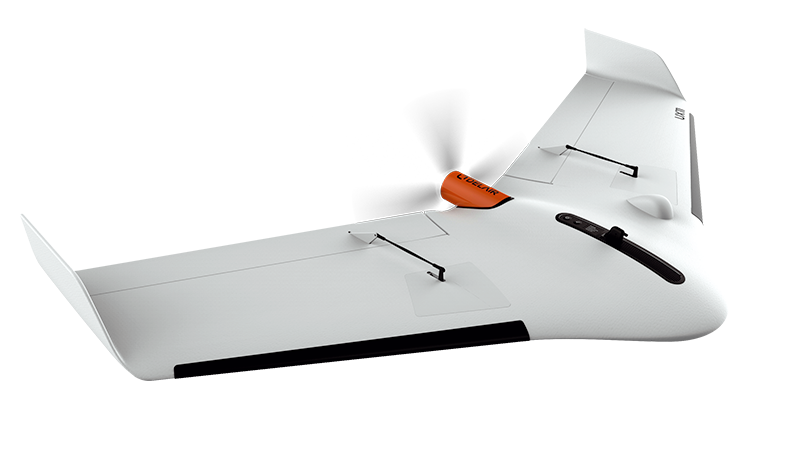 Taylor Jacobs
5
Project Background
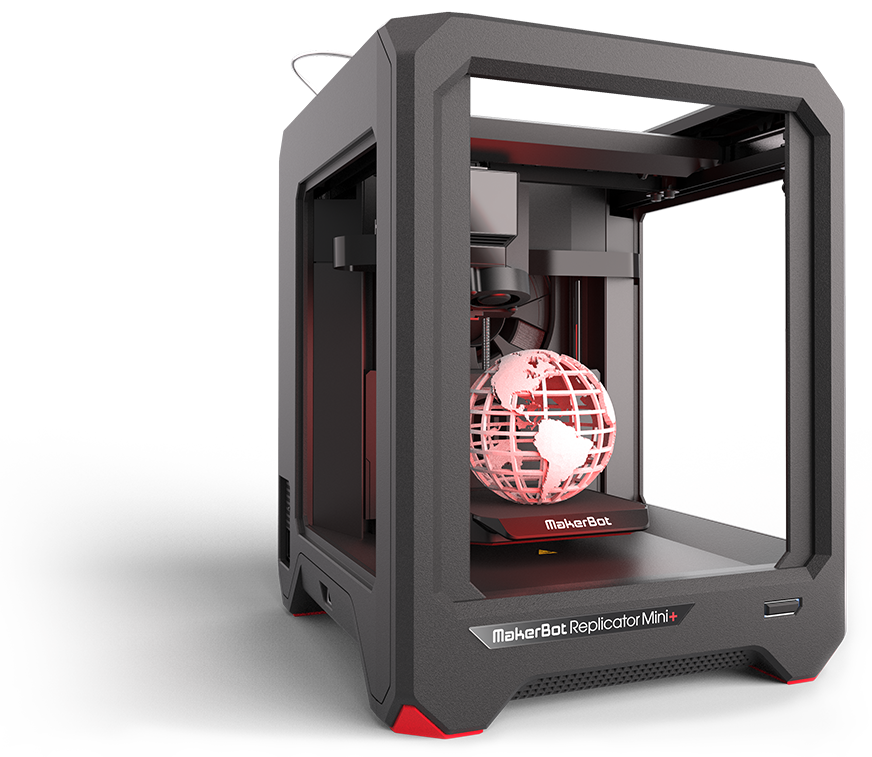 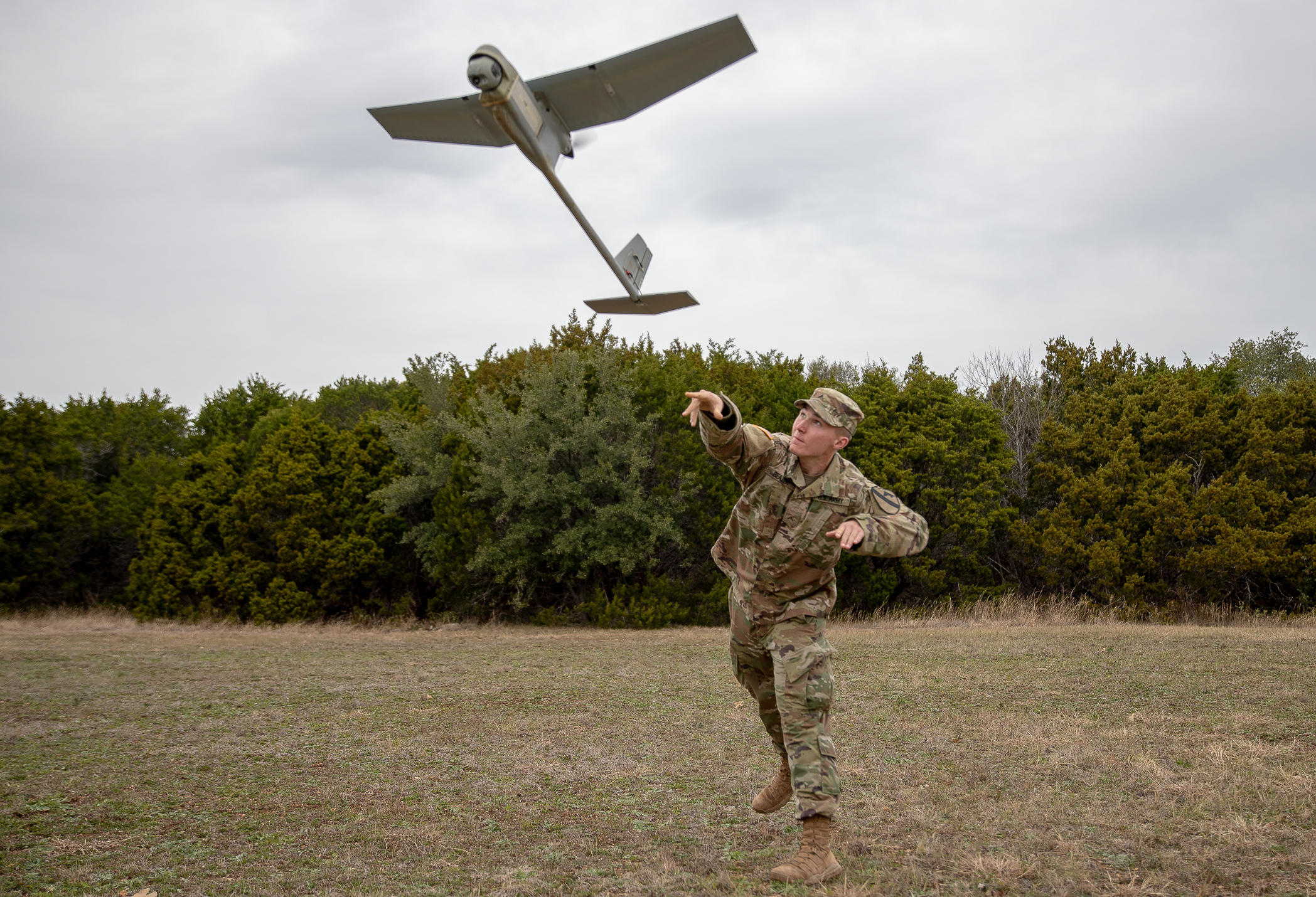 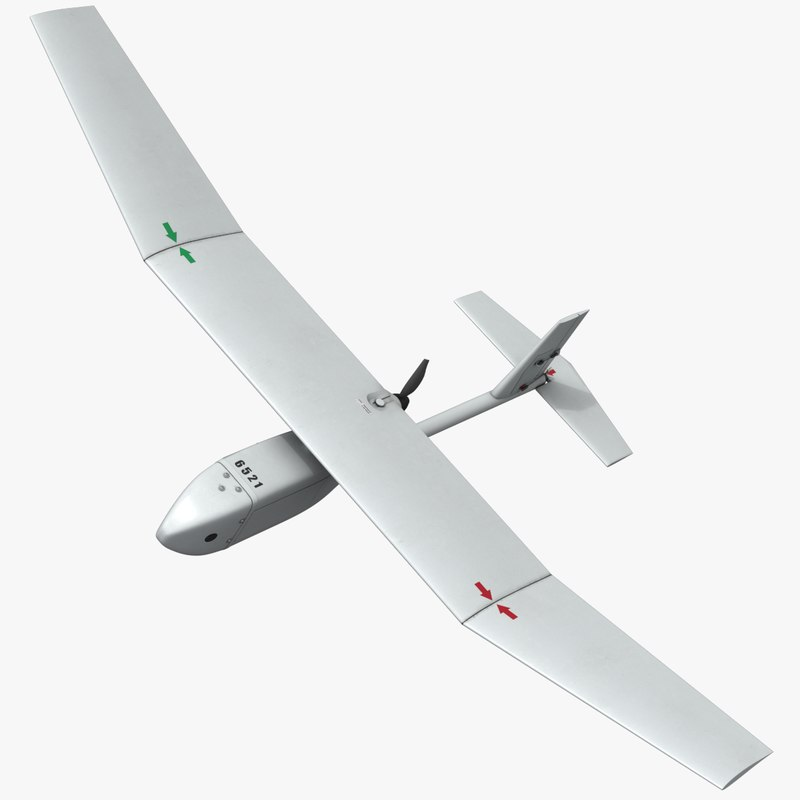 Develop a fixed wing UAV utilizing 3D printed components and embedded wiring to reduce weight.
The UAV will be portable to be deployed as a close-range surveillance tool for soldiers.
Pick a reference UAV as a basis and alter designs, components, and parameters to achieve the greatest flight duration to weight ratio.
Taylor Jacobs
6
Markets
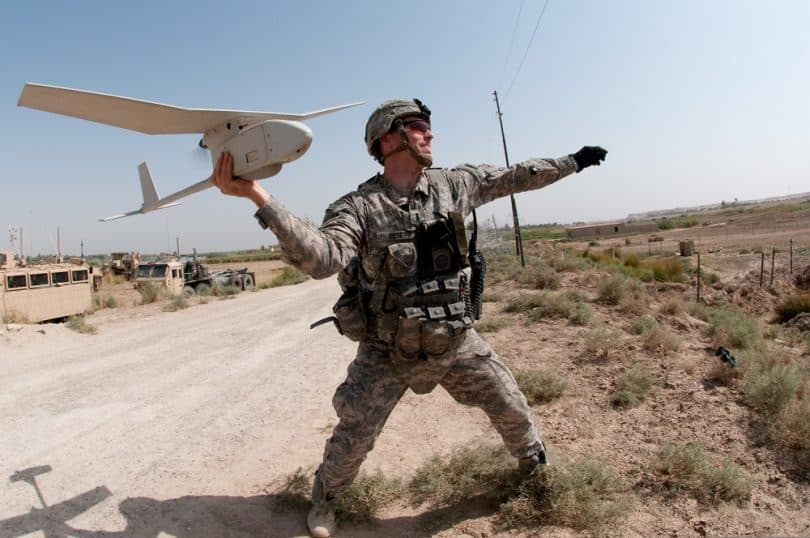 Primary Market
U.S. Government and Military Personnel
Secondary Market
Small Companies
Enthusiasts
Agriculture and other industries
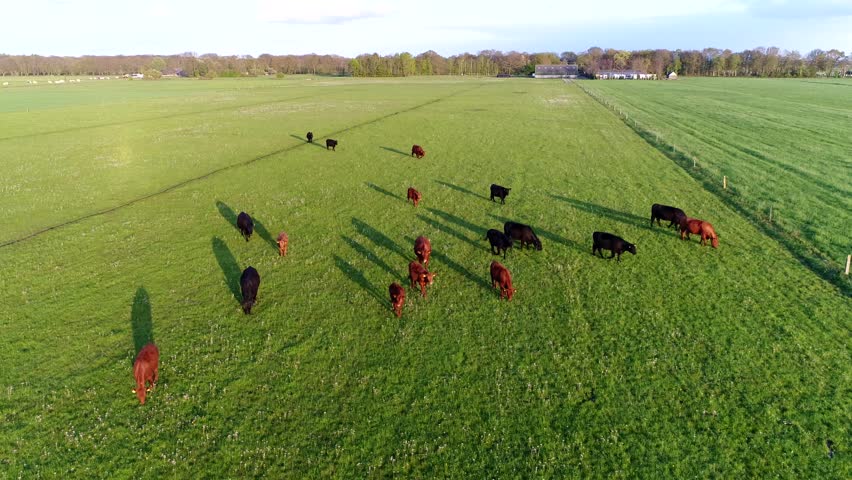 Taylor Jacobs
7
Assumptions
Used in Earth’s atmosphere 
Operate in open areas 
Payload will weigh less than 1 pound 
Maximum flight time will be 1 hour or less 
UAV will comply to Category 1 specifications 
UAV will be user-controlled
Goals
3D printed construction 
Increase flight time to weight ratio
Taylor Jacobs
8
Assumptions
Used in Earth’s atmosphere 
Operate in open areas 
Payload will weigh less than 1 pound 
Maximum flight time will be 1 hour or less 
UAV will comply to Category 1 specifications 
UAV will be user-controlled
Goals
3D printed construction 
Increase flight time to weight ratio
Taylor Jacobs
9
Assumptions
Used in Earth’s atmosphere 
Operate in open areas 
Payload will weigh less than 1 pound 
Maximum flight time will be 1 hour or less 
UAV will comply to Category 1 specifications 
UAV will be user-controlled
Goals
3D printed construction 
Increase flight time to weight ratio
Taylor Jacobs
10
Customer Needs
Taylor Jacobs
11
Question
Interpreted Need
The drone’s gross weight is lighter than a specified reference drone
Is the purpose of this lightweight drone to fly for longer periods, carry items for transport, have increased velocity, etc.?
Brian Thervil
12
Question
Interpreted Need
The drone’s gross weight is lighter than a specified reference drone
Is the purpose of this lightweight drone to fly for longer periods, carry items for transport, have increased velocity, etc.?
The drone chassis/body is constructed and hardware components are purchased.
Is the team provided a drone to utilize for this project or should one be designed and constructed?
Brian Thervil
13
Question
Interpreted Need
The drone’s gross weight is lighter than a specified reference drone
Is the purpose of this lightweight drone to fly for longer periods, carry items for transport, have increased velocity, etc.?
The drone chassis/body is constructed and hardware components are purchased.
Is the team provided a drone to utilize for this project or should one be designed and constructed?
The drone withstands standard/common flight weather conditions.
Should the drone be able to withstand wet weather conditions, such as rain or mist from water?
Brian Thervil
14
Question
Interpreted Need
Drone flight time is same or greater than reference drone.
What is the desired flight time of the drone under its full capacity, e.g. full velocity, full load, etc. depending on purpose?
Brian Thervil
15
Question
Interpreted Need
Drone flight time is same or greater than reference drone.
What is the desired flight time of the drone under its full capacity, e.g. full velocity, full load, etc. depending on purpose?
What are the legal regulations for this project that we must abide by?
The drone meets FAA and U.S. DOT requirements.
Brian Thervil
16
Question
Interpreted Need
Drone flight time is same or greater than reference drone.
What is the desired flight time of the drone under its full capacity, e.g. full velocity, full load, etc. depending on purpose?
What are the legal regulations for this project that we must abide by?
The drone meets FAA and U.S. DOT requirements.
Should the drone be constructed of 3D printed material or is that a secondary goal to being lightweight?
Drone chassis/parts are constructed of 3D printed materials.
Brian Thervil
17
Question
Interpreted Need
What is the expected size of the drone in reference to current drones on the market?
The drone is smaller than double of the reference drone.
Brian Thervil
18
Question
Interpreted Need
What is the expected size of the drone in reference to current drones on the market?
The drone is smaller than double of the reference drone.
What are the desired flight climates for the lightweight UAV?
Drone operates in U.S. climate conditions.
Brian Thervil
19
Question
Interpreted Need
What is the expected size of the drone in reference to current drones on the market?
The drone is smaller than double of the reference drone.
What are the desired flight climates for the lightweight UAV?
Drone operates in U.S. climate conditions.
What are the expected operation circumstances of this UAV, should it be autonomous or user controlled?
The drone is user controlled.
Brian Thervil
20
UAV Functional Decomposition
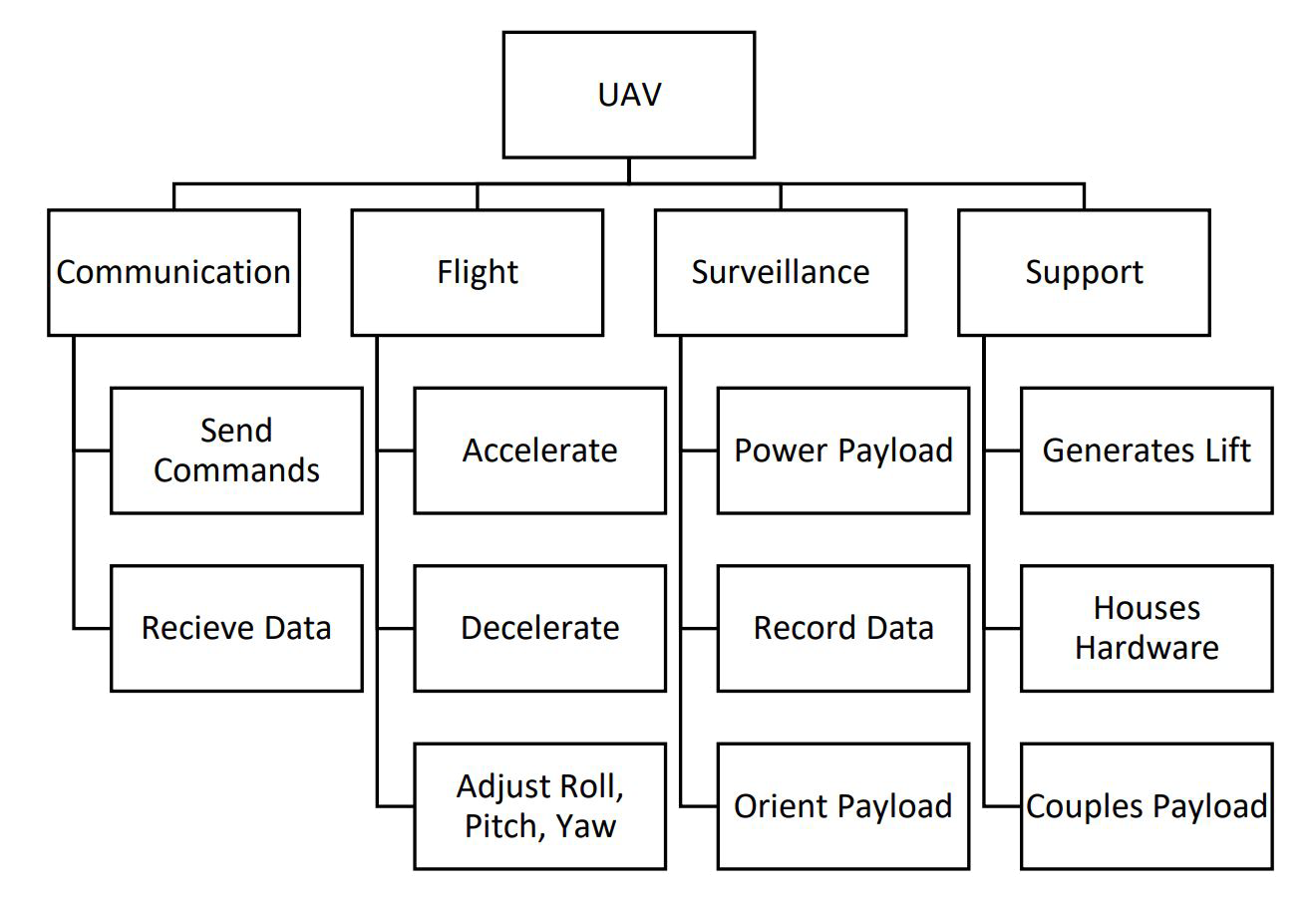 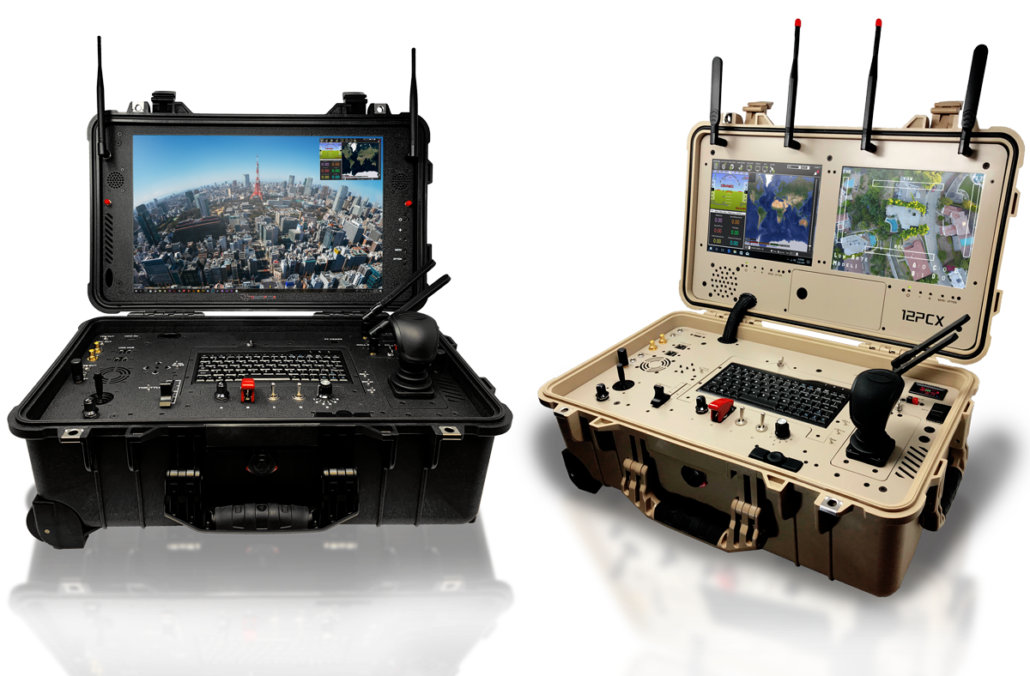 Brian Thervil
21
21
UAV Functional Decomposition
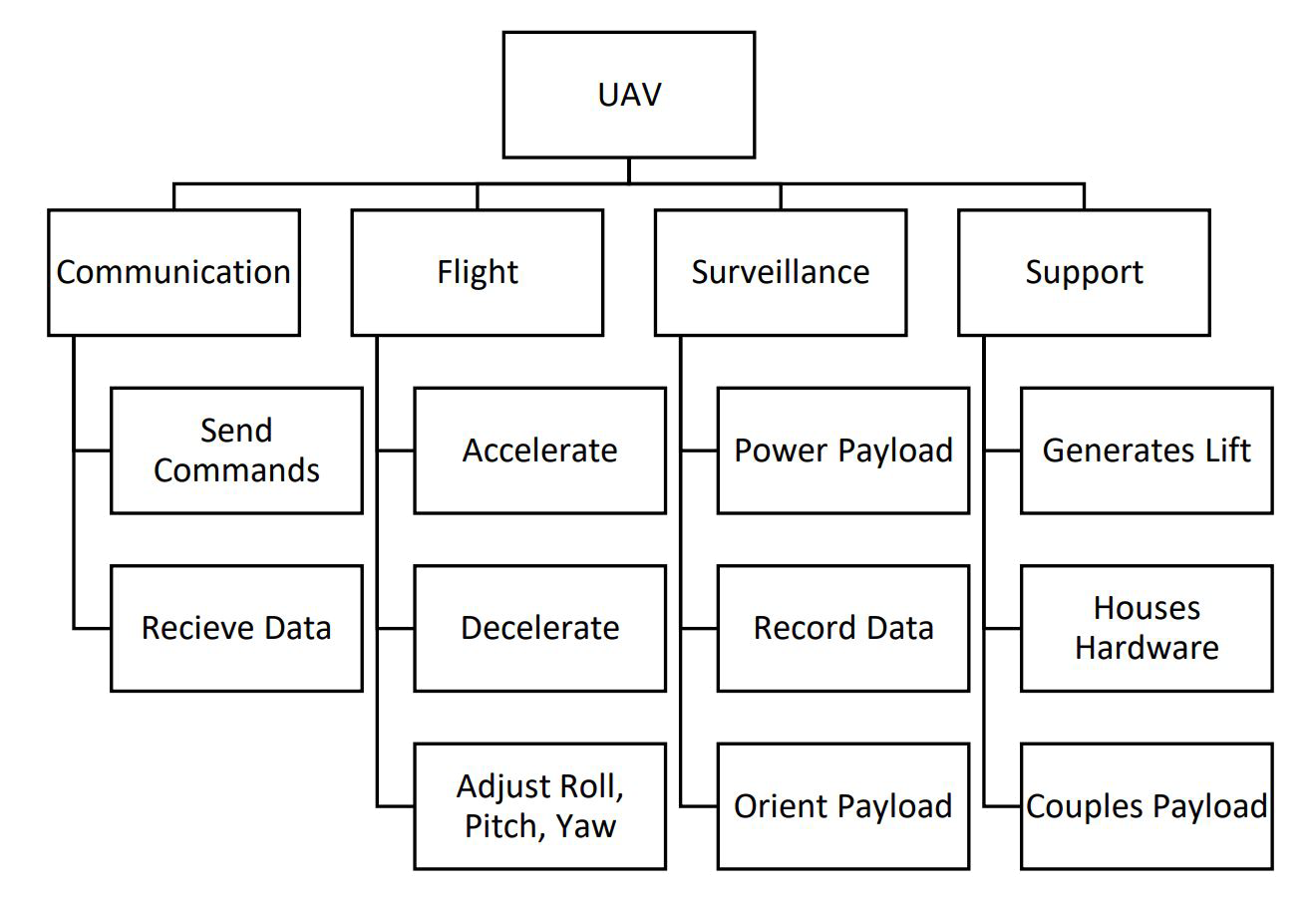 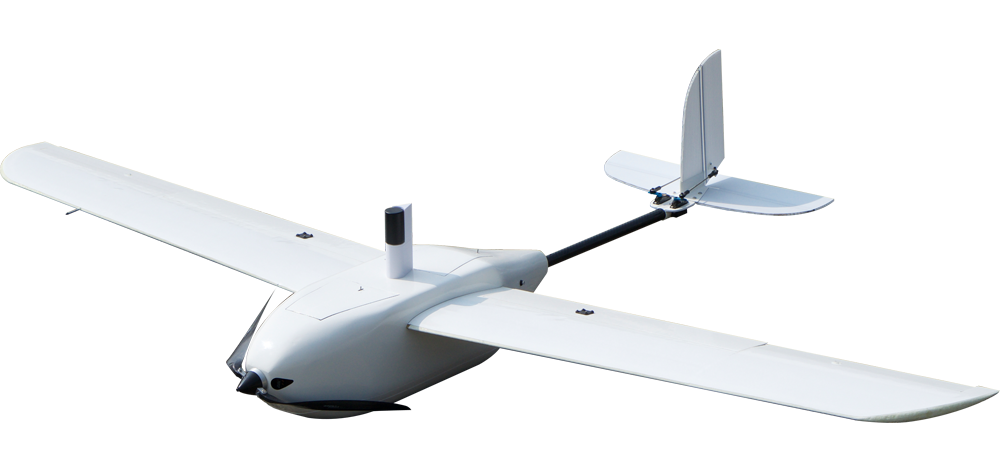 Brian Thervil
22
22
UAV Functional Decomposition
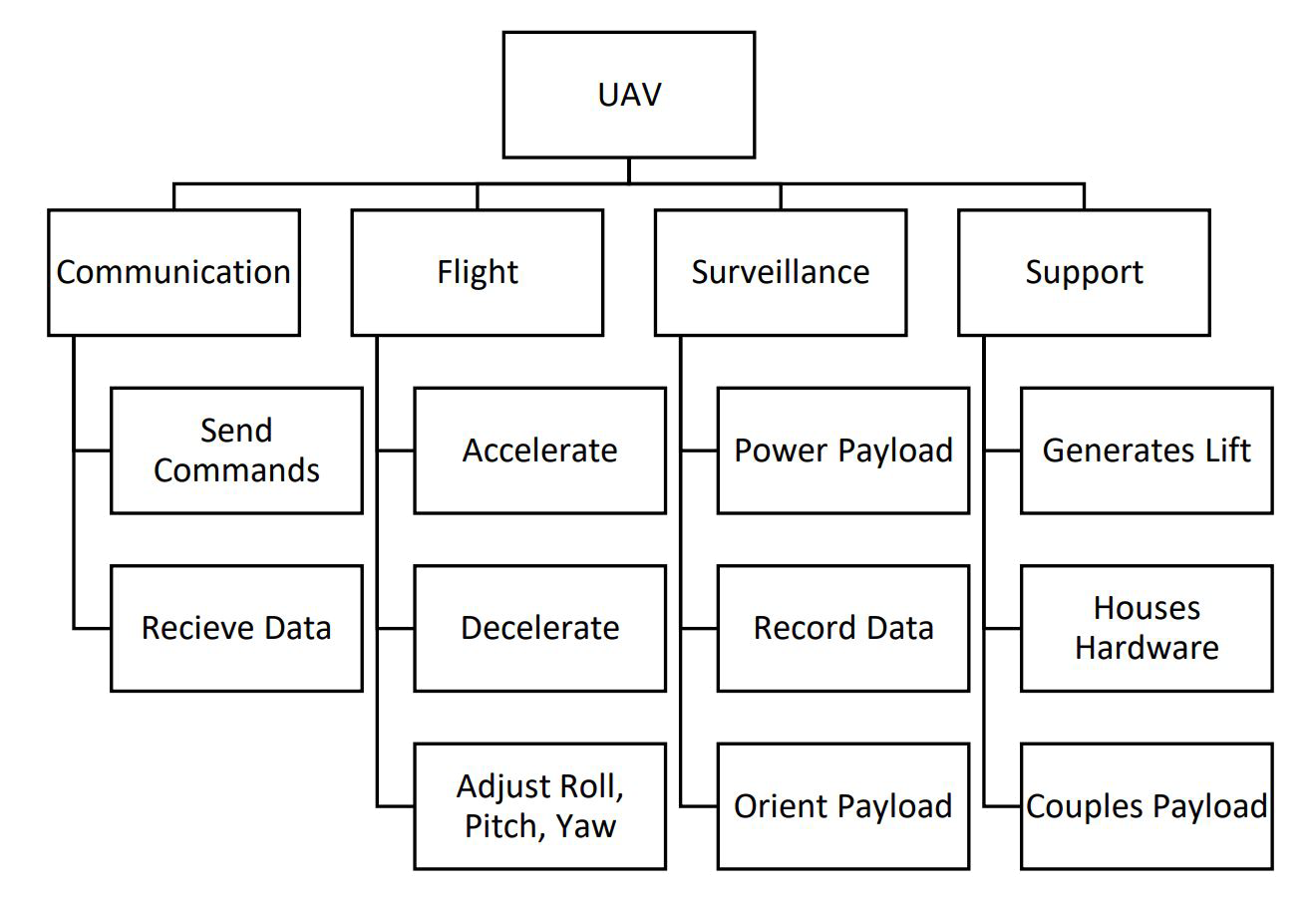 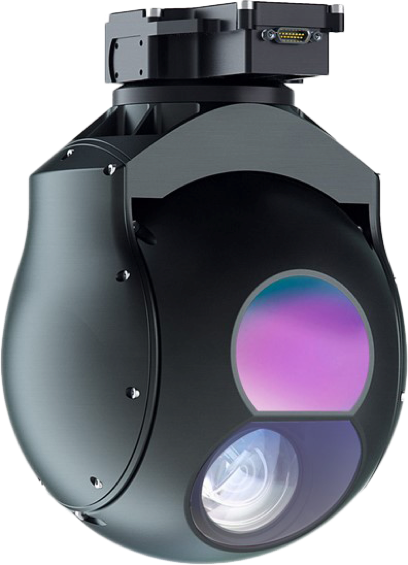 Brian Thervil
23
23
UAV Functional Decomposition
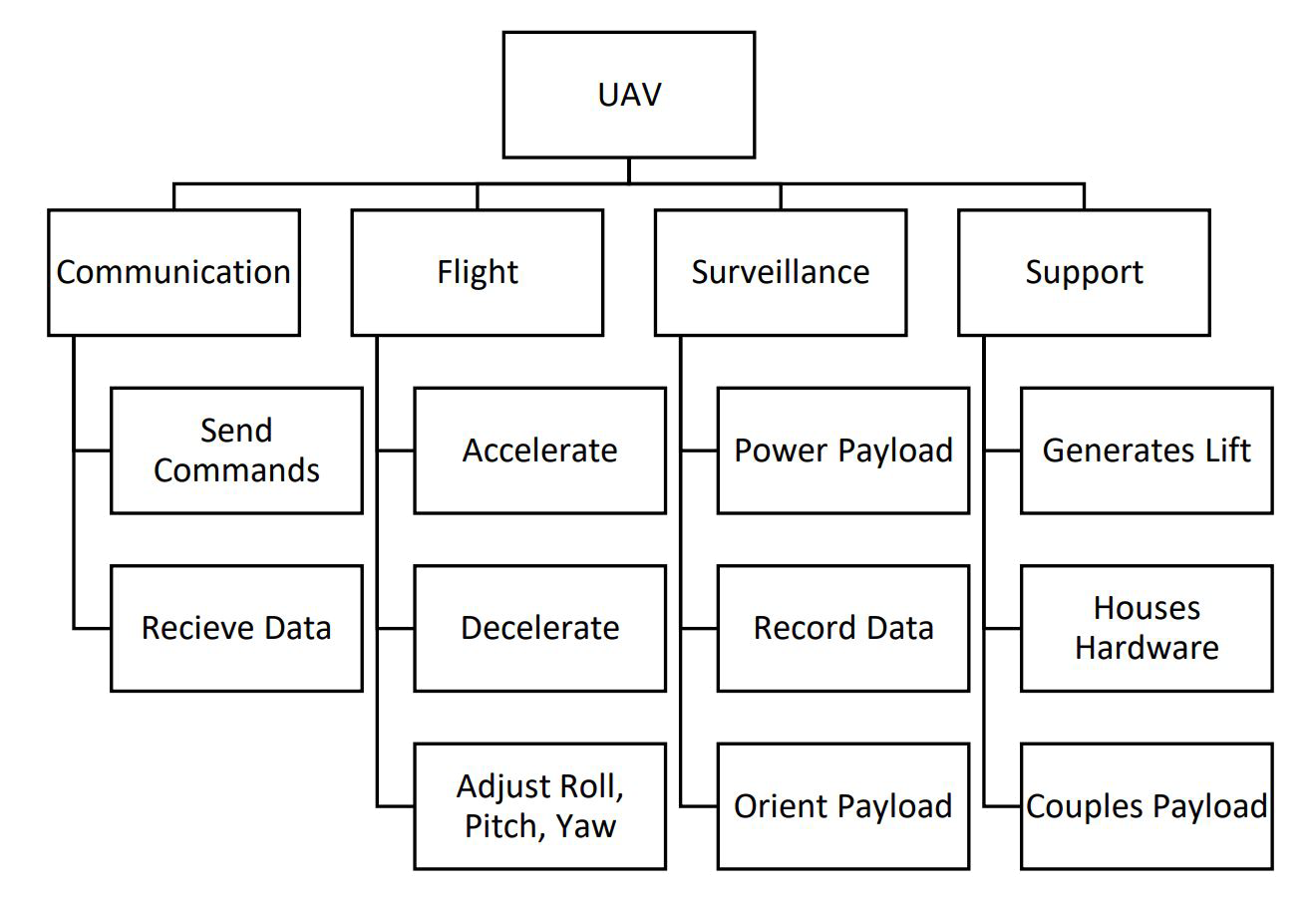 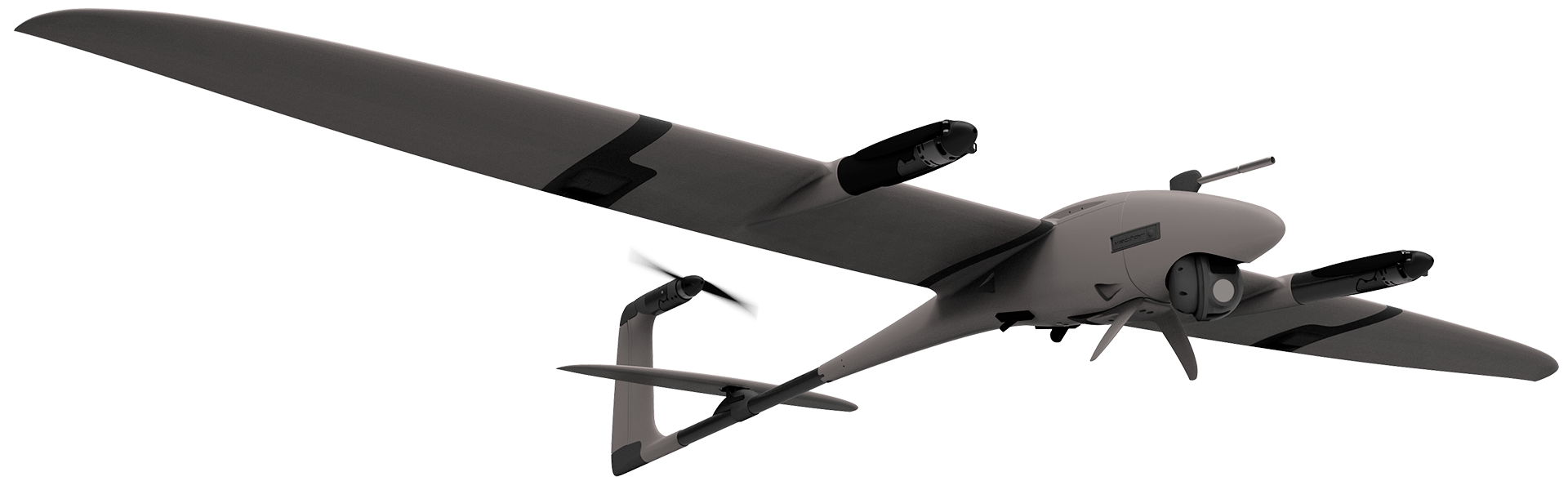 Brian Thervil
24
24
Cross Reference
Brian Thervil
25
Project Summary
Perform light-weighting techniques to design a UAV for surveillance applications.
Increase UAV flight time to weight ratio.
Ability to fly under normal conditions.
Follow all FAA and U.S. DOT regulations.
UAV is user controlled.
Brian Thervil
26
References
Classification of the Unmanned Aerial Systems. (n.d.). Retrieved September 30, 2019, from https://www.e-education.psu.edu/geog892/node/5.
Omega. (n.d.). The UAV - The Future Of The Sky. Retrieved September 30, 2019, from https://www.theuav.com/.
United States Department of Transportation. (2019, March 11). Educational Users. Retrieved September 30, 2019, from https://www.faa.gov/uas/educational_users/.
Brian Thervil
27
[Speaker Notes: Not this slide will advance on default after 2 seconds. If you would like to change this then go to the transition tab and under timing change the advance slide settings.]
Questions
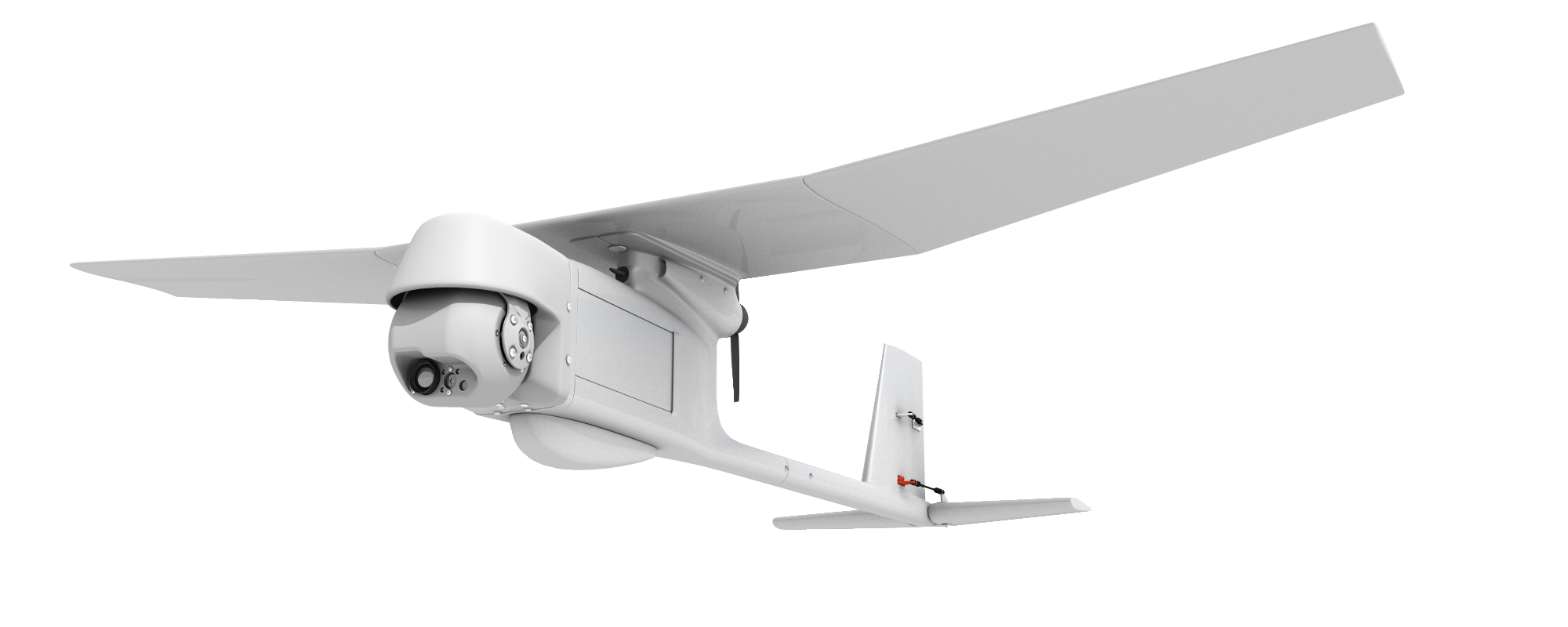 Clayton Cooley
 Taylor Jacobs
 Zachary Noay
 Brenden Richman
 Brian Thervil
Lightweight UAV
Team 518
28
[Speaker Notes: Not this slide will advance on default after 2 seconds. If you would like to change this then go to the transition tab and under timing change the advance slide settings.]
Backup Slides
Key Goals
3D printed construction 
Increase flight time to UAV weight ratio
30
31
32
Stakeholders
Northrop Grumman 
Dr. Shayne McConomy 
Dr. Rajan Kumar 
Dr. Jerris Hooker 
Dr. Camilo Ordonez
33
Category 1 Drone
Gross Weight: <20 lbs
Operating Altitude: <1200 ft
Airspeed: <100 Knots (115 mph)
Future Work
Generate Concepts
Concept Selection Process
Prototyping
Questions
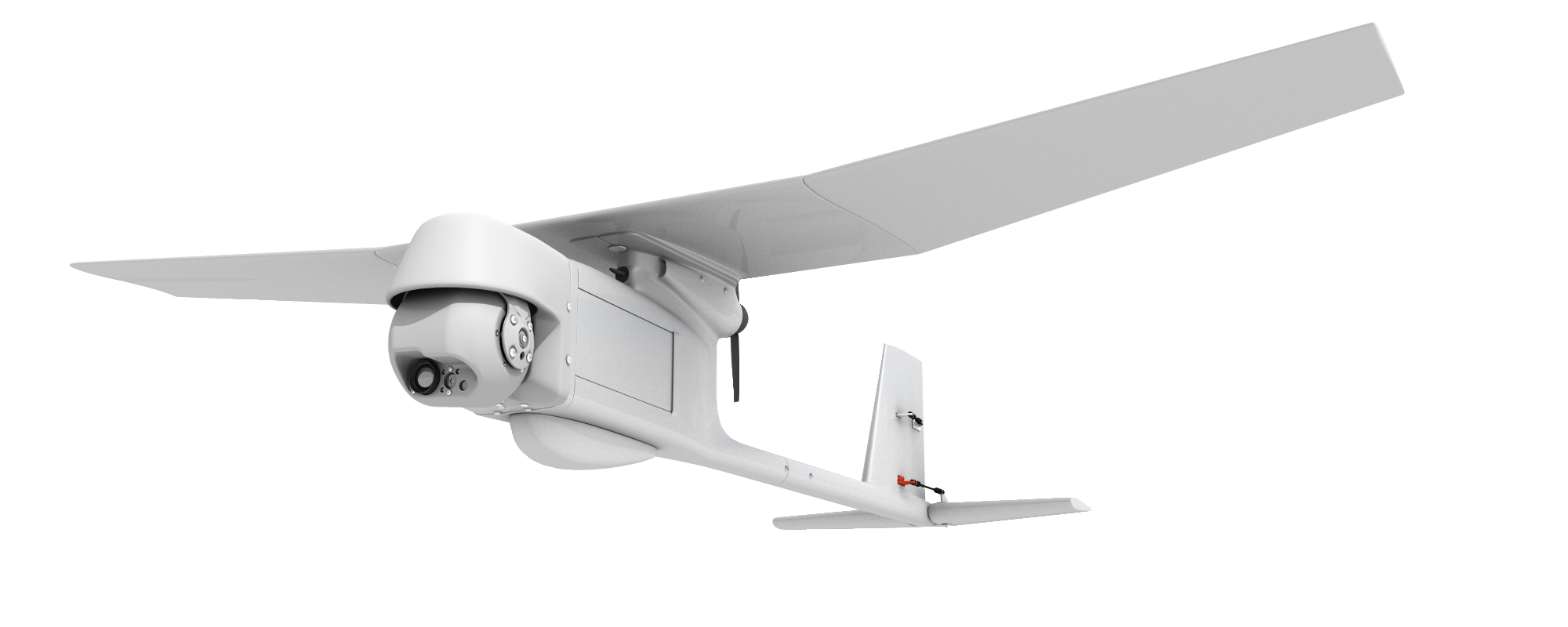 Lightweight UAV
Clayton Cooley
 Taylor Jacobs
 Zachary Noay
 Brenden Richman
 Brian Thervil
Team 518
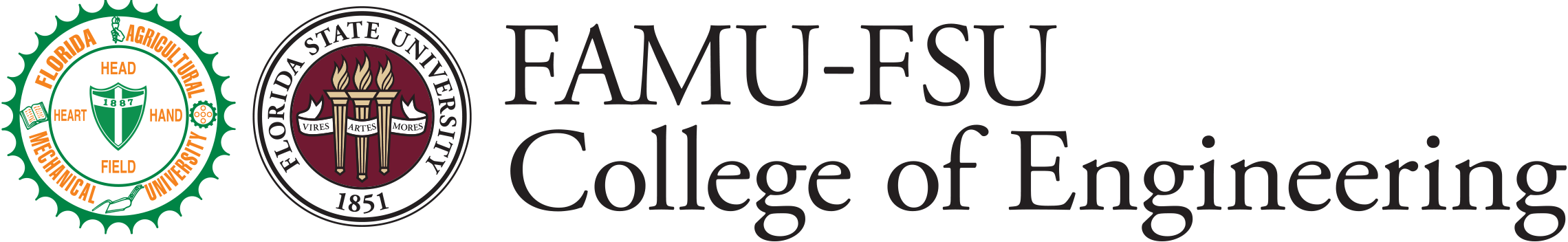 Standard Shapes
Summary Box
Text box 1
Outlined Text Box
37
Approved Logos
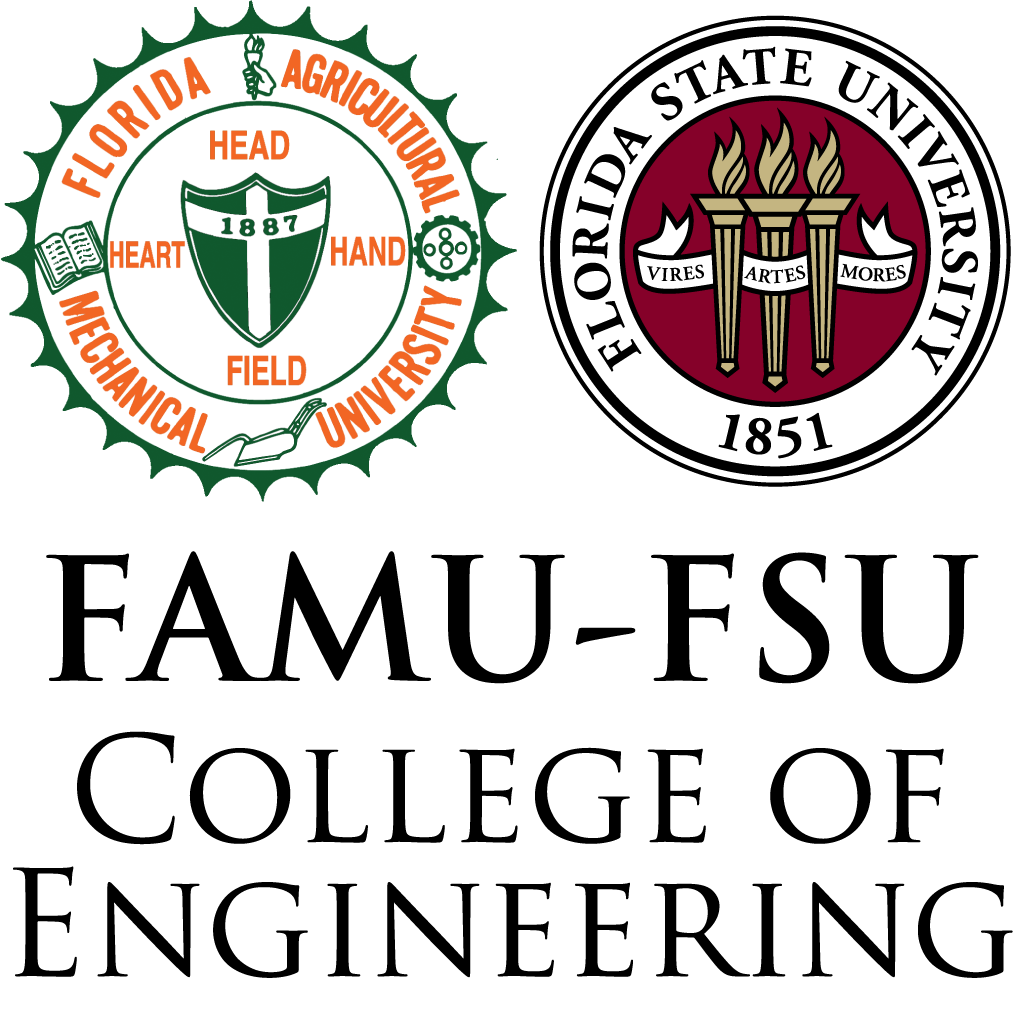 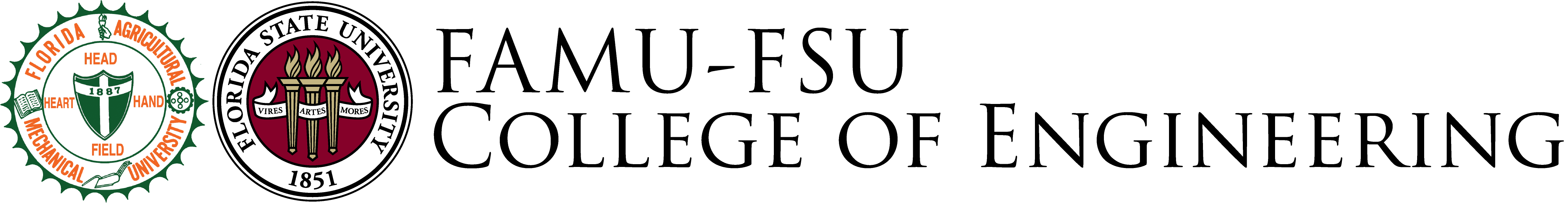 38
Color Palette
39
APA Tables
40